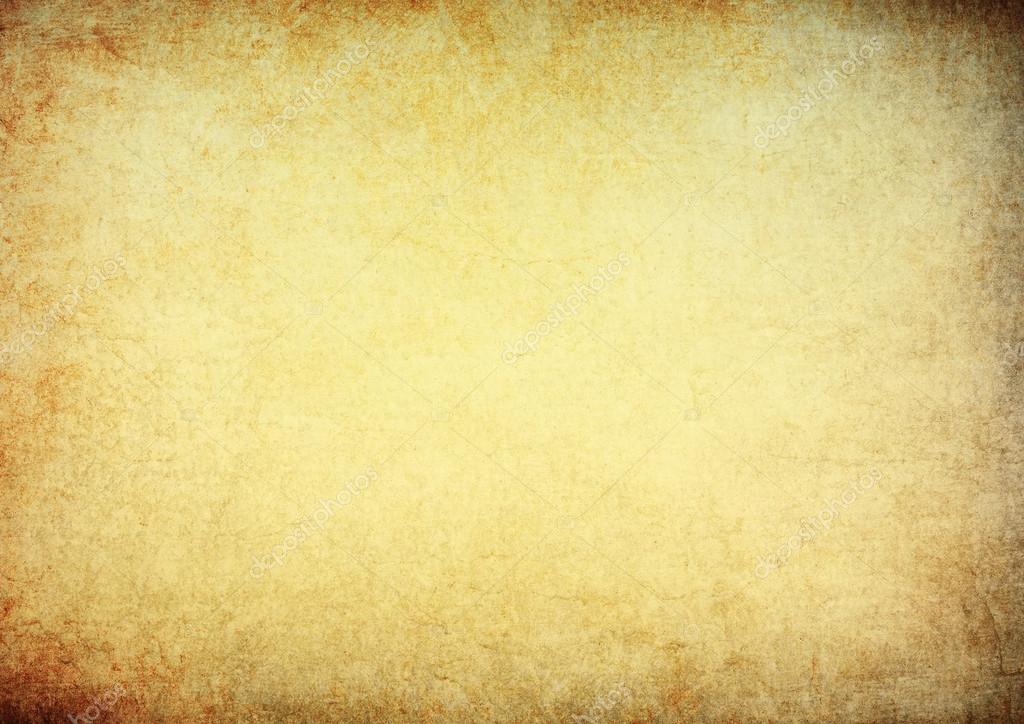 презентация к тематическому занятию

Тема: «День славянской письменности и культуры»
                            Подготовила воспитатель     
                            МДОУ «УНДС ОВ №36 «Березка» 

  Захария  Надежда Марковна
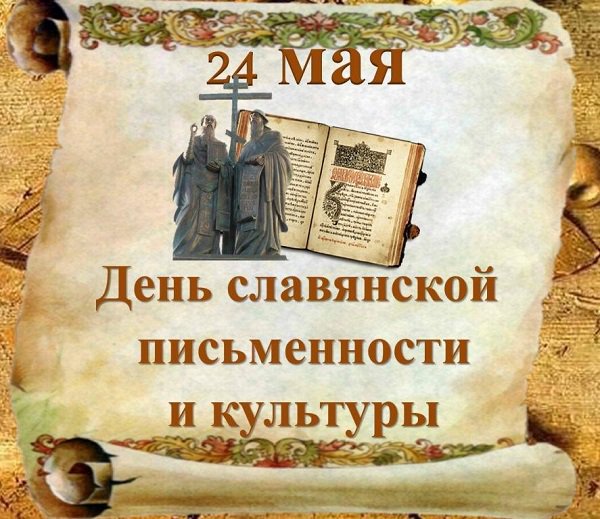 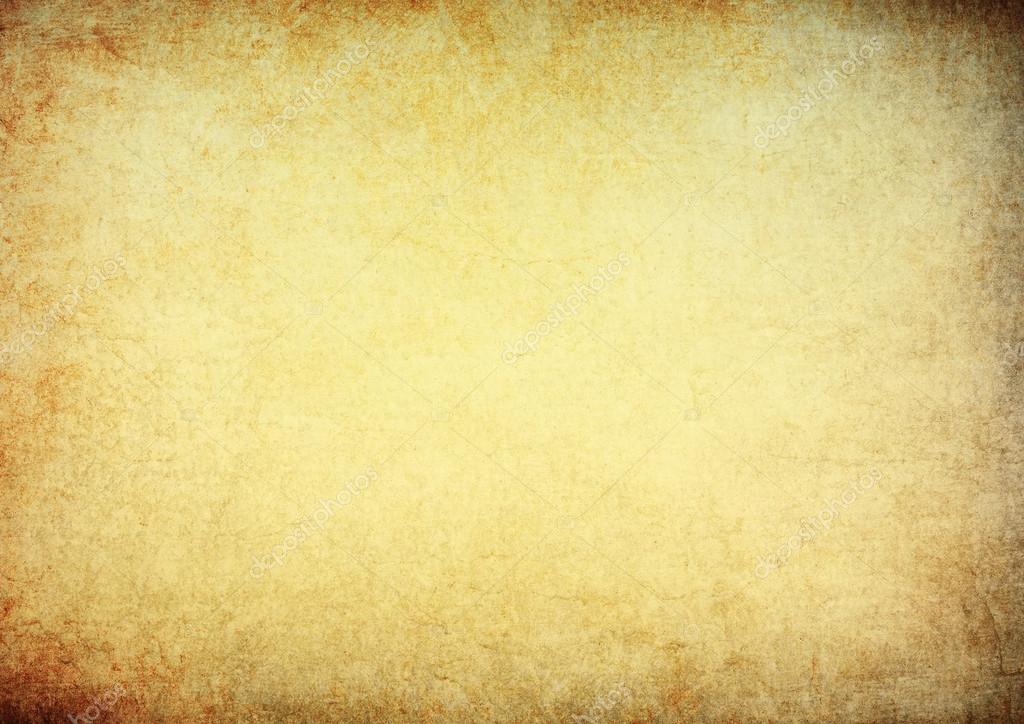 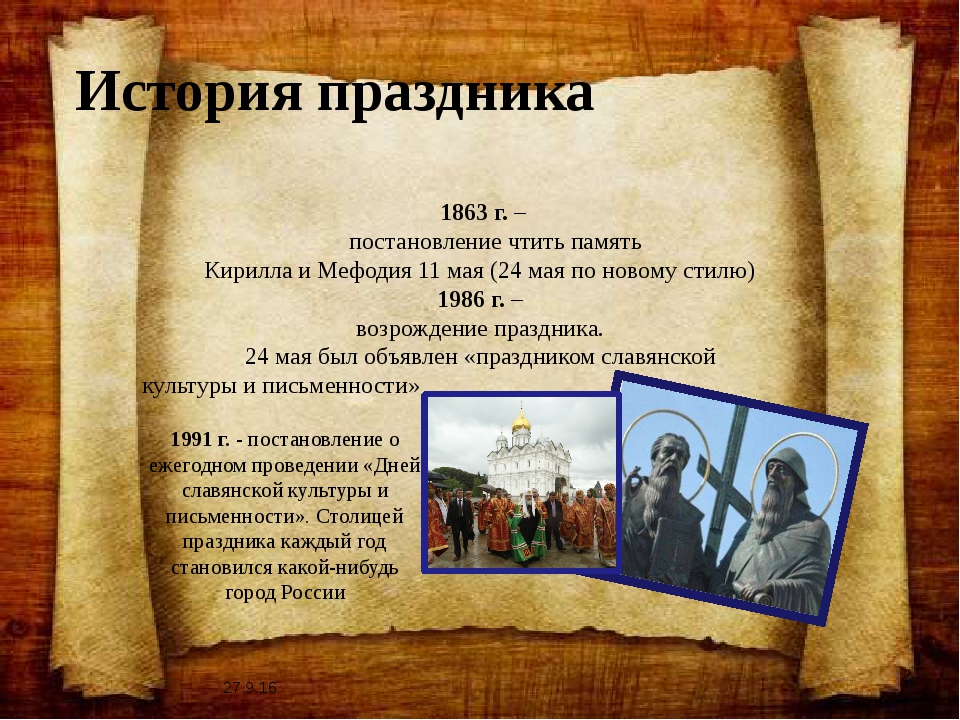 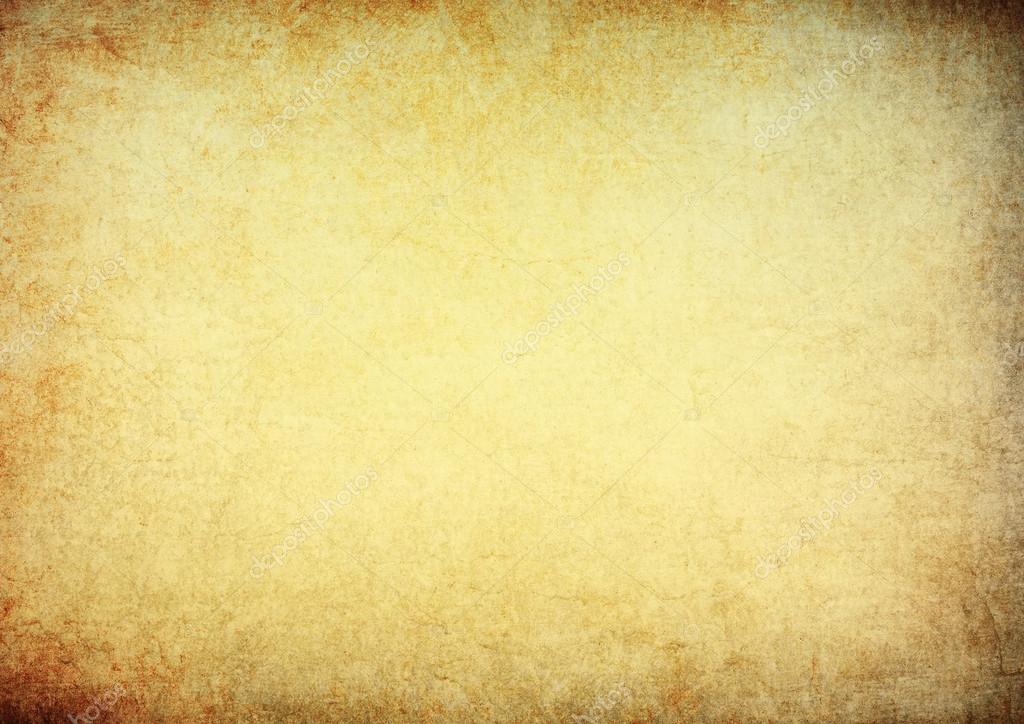 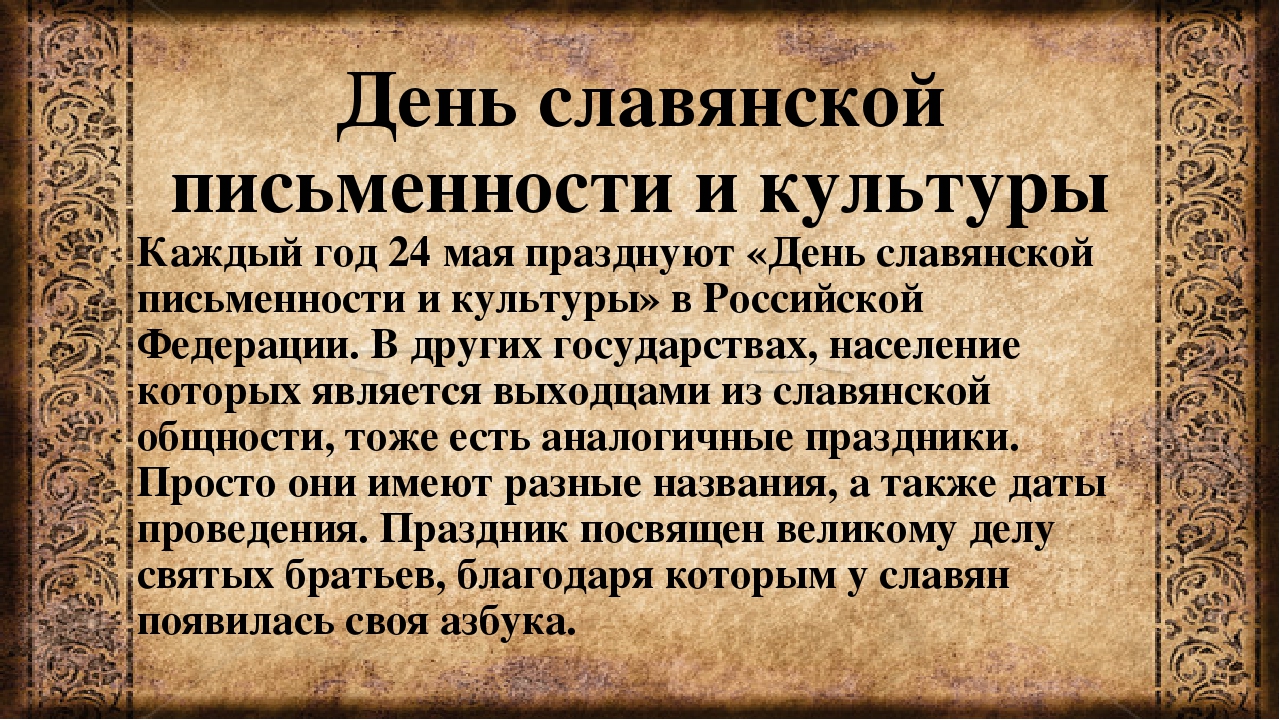 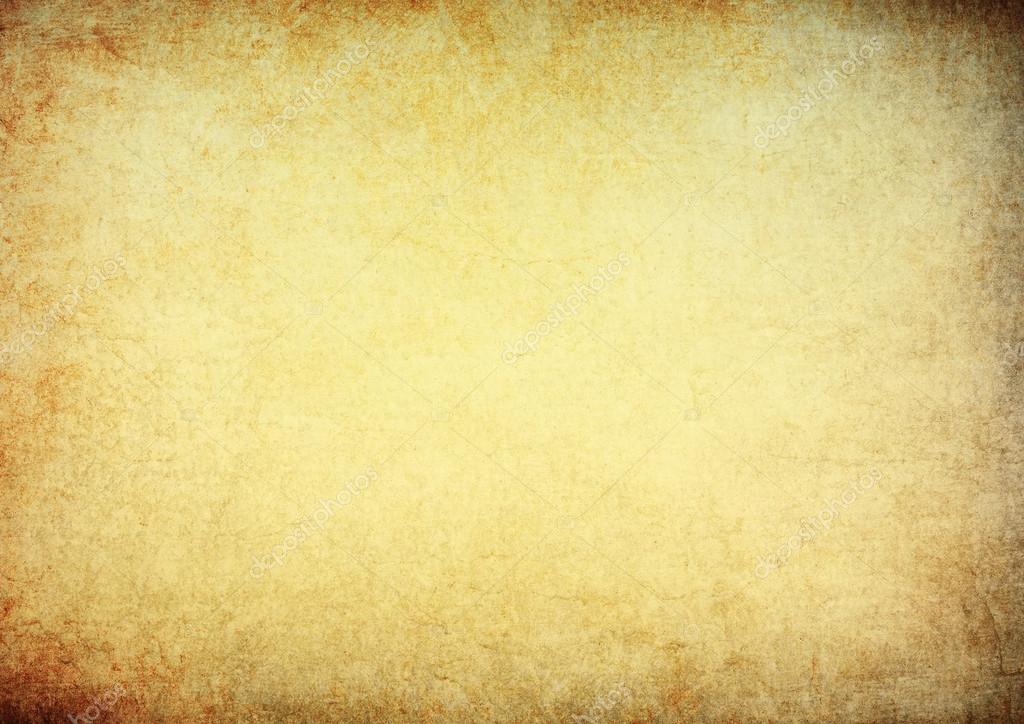 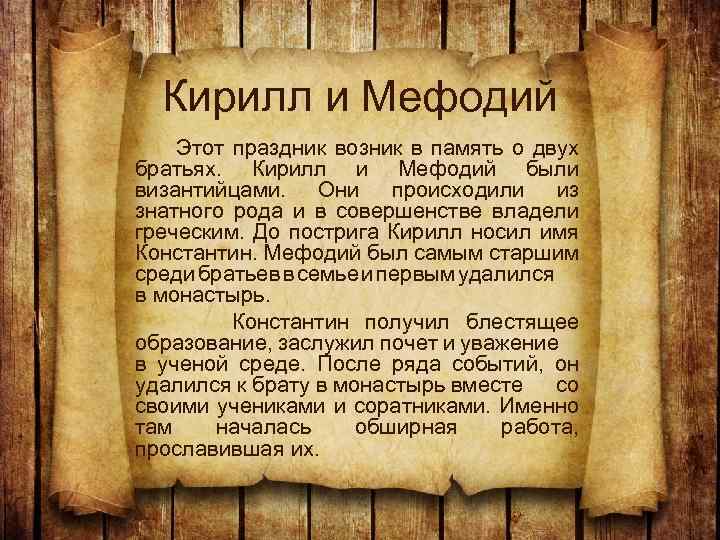 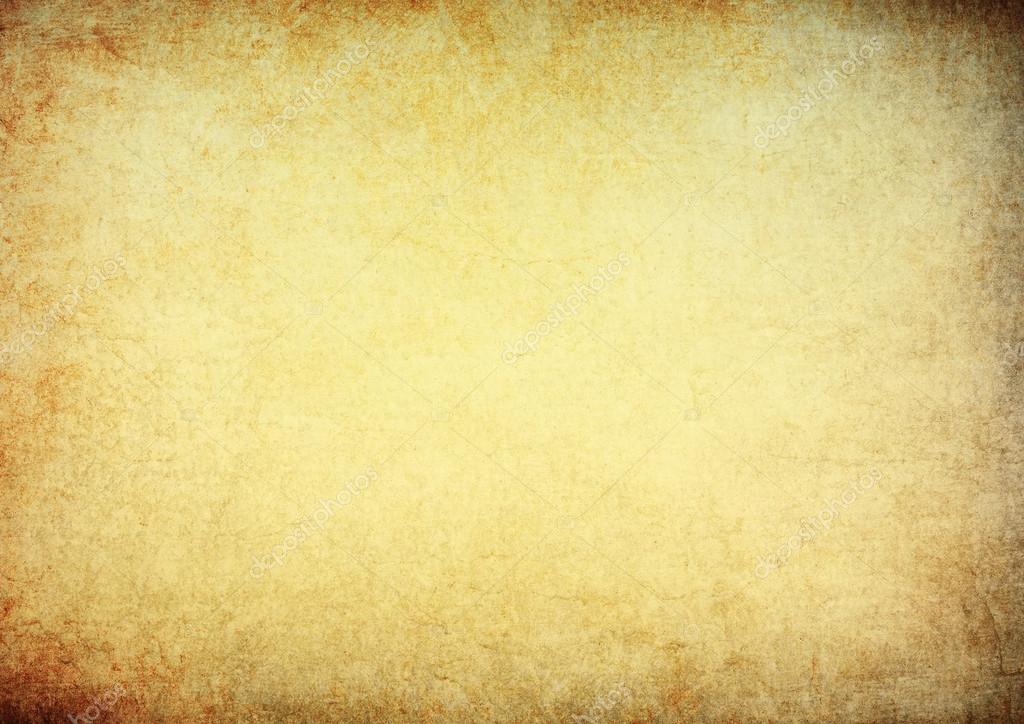 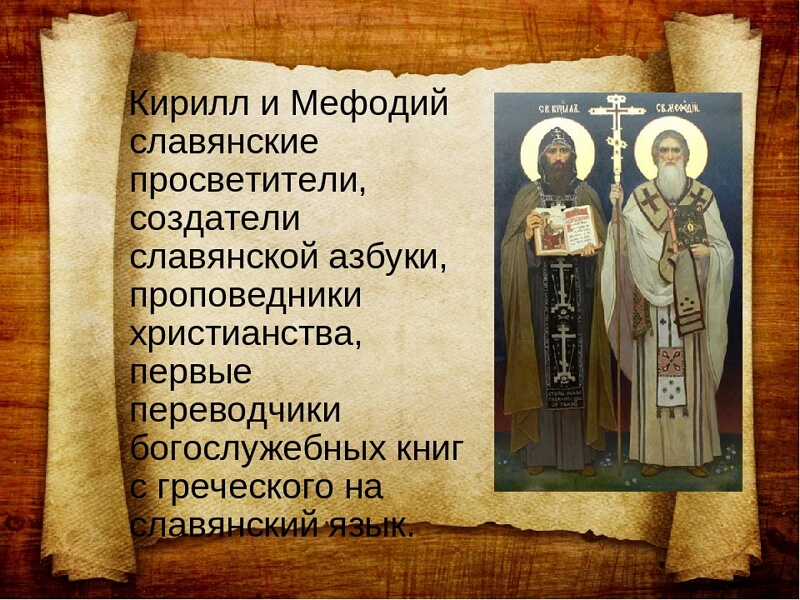 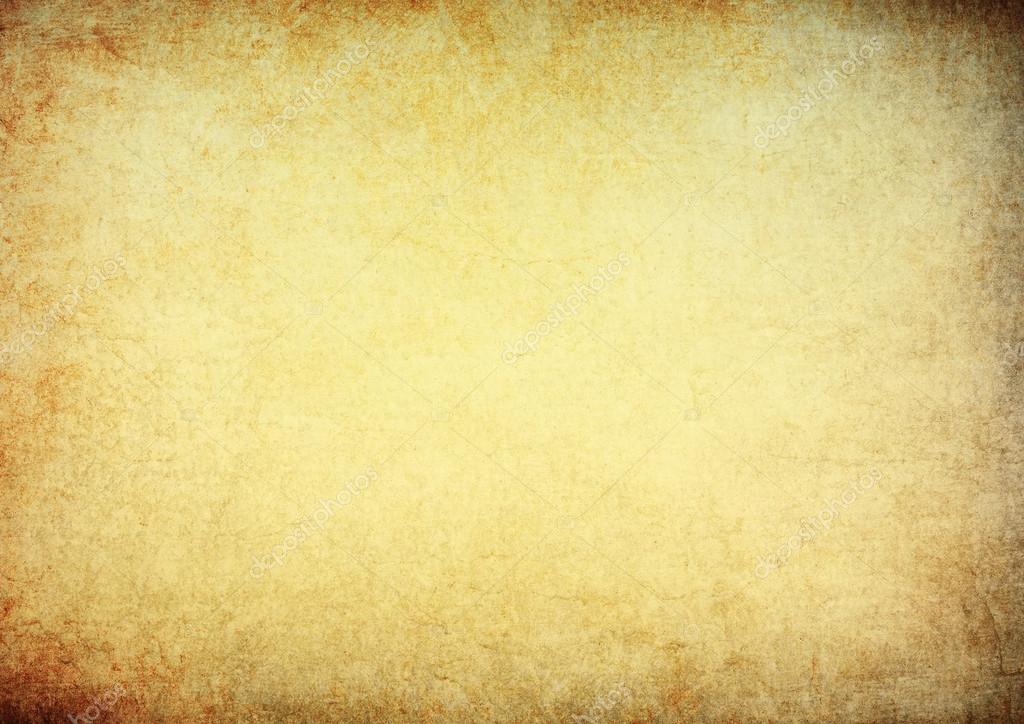 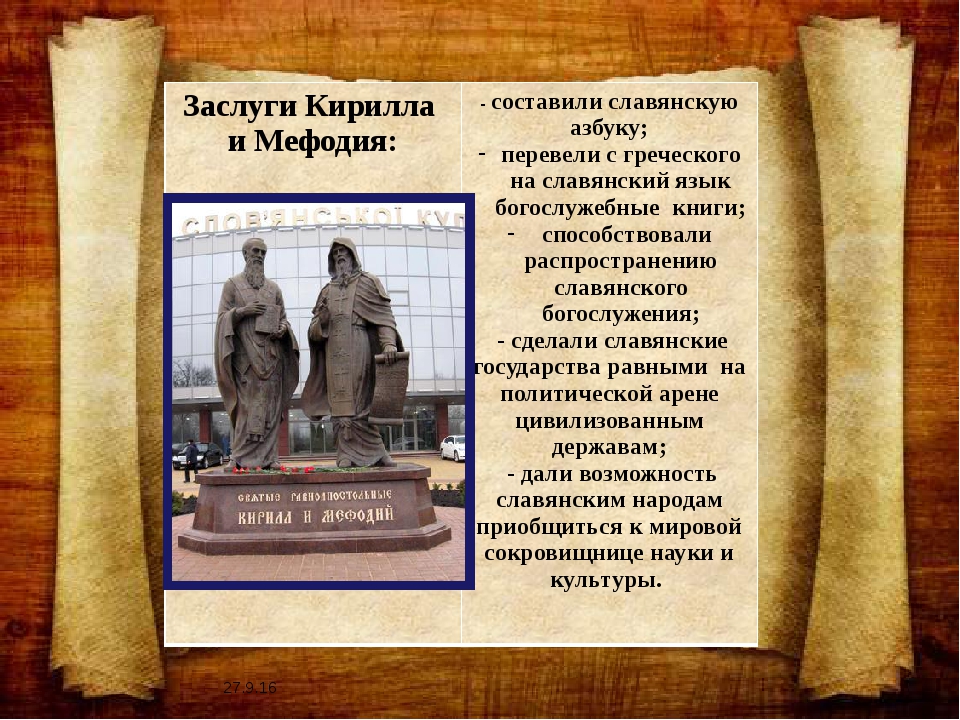 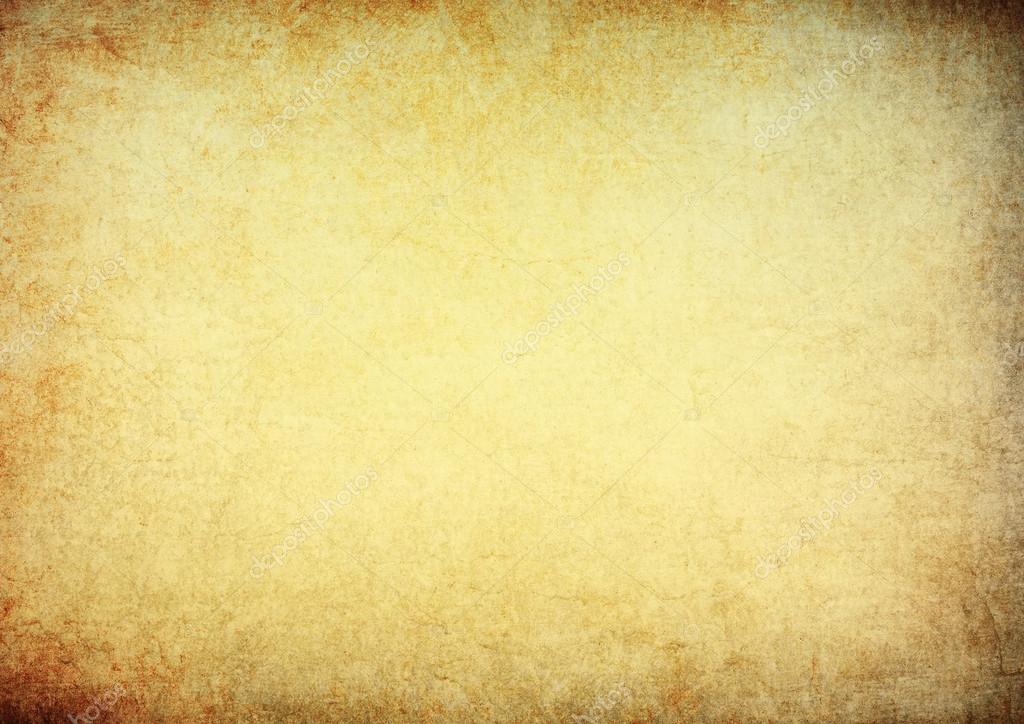 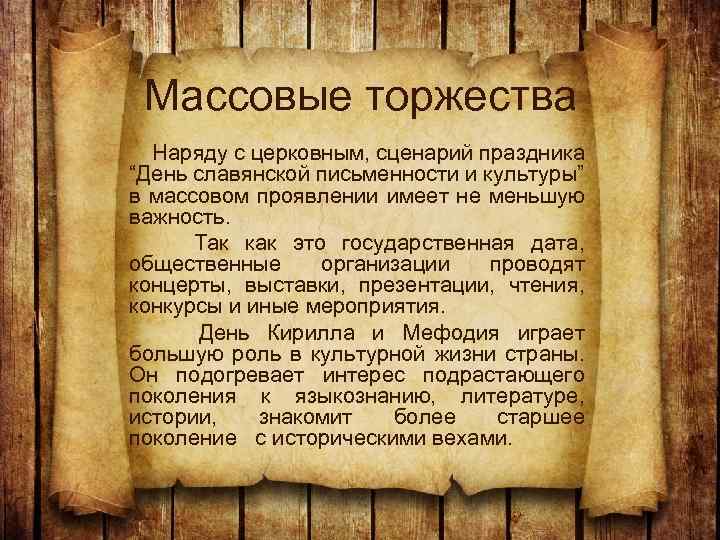 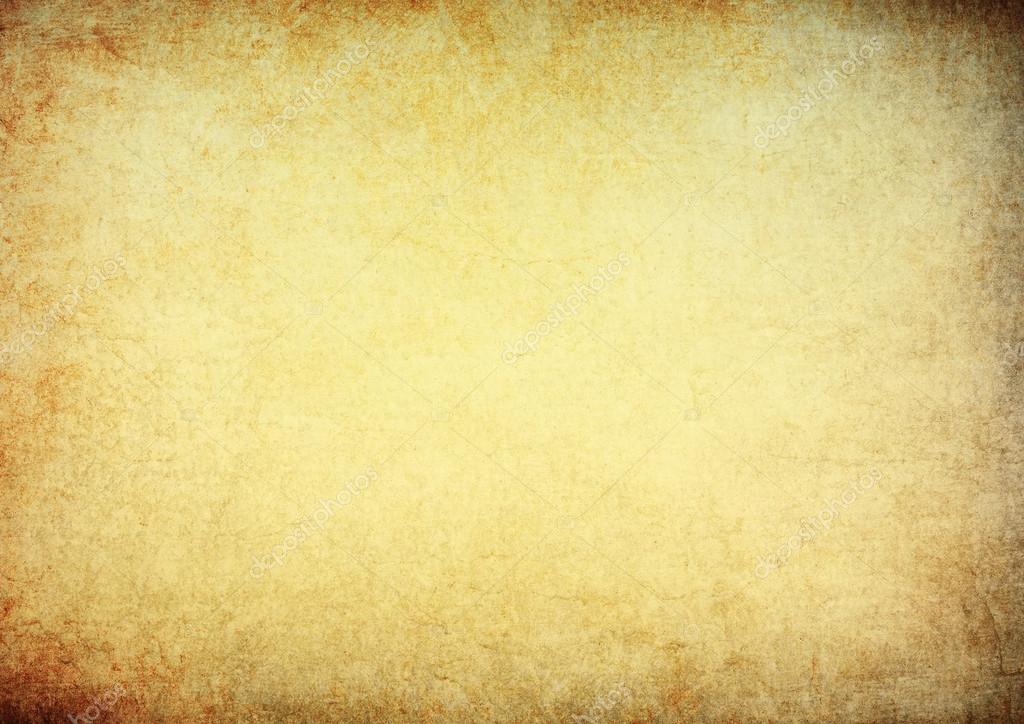 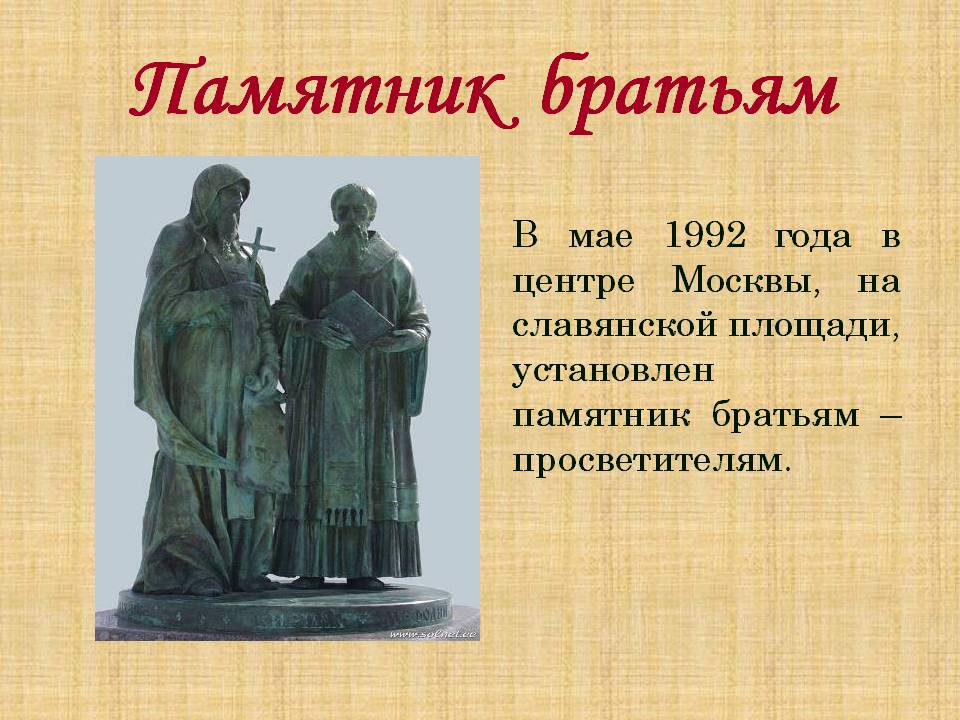 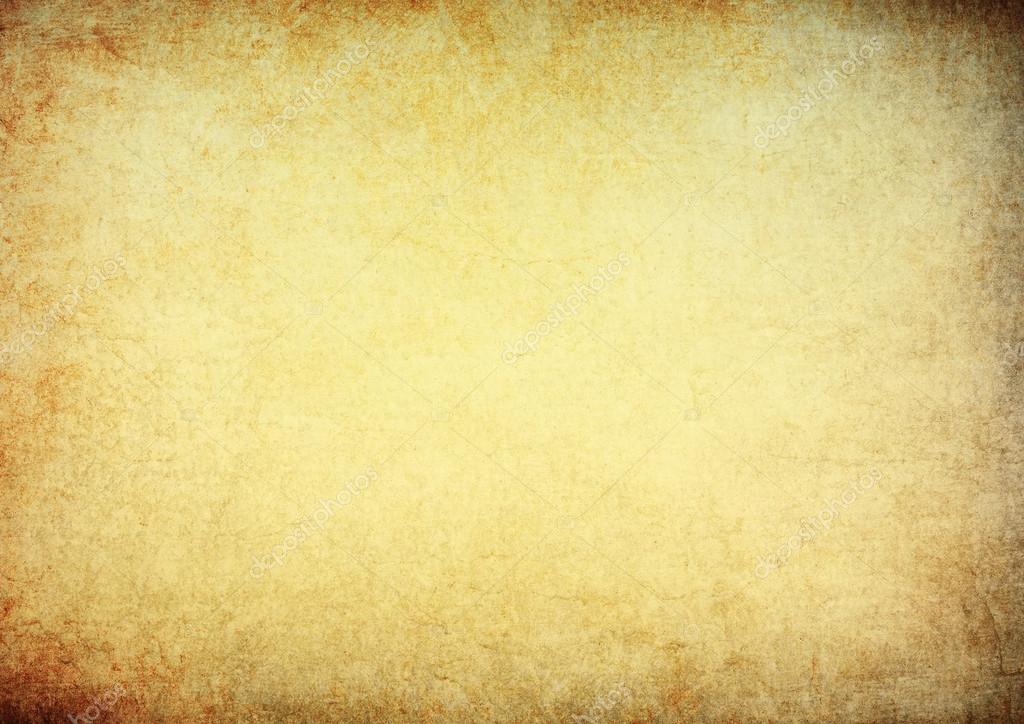 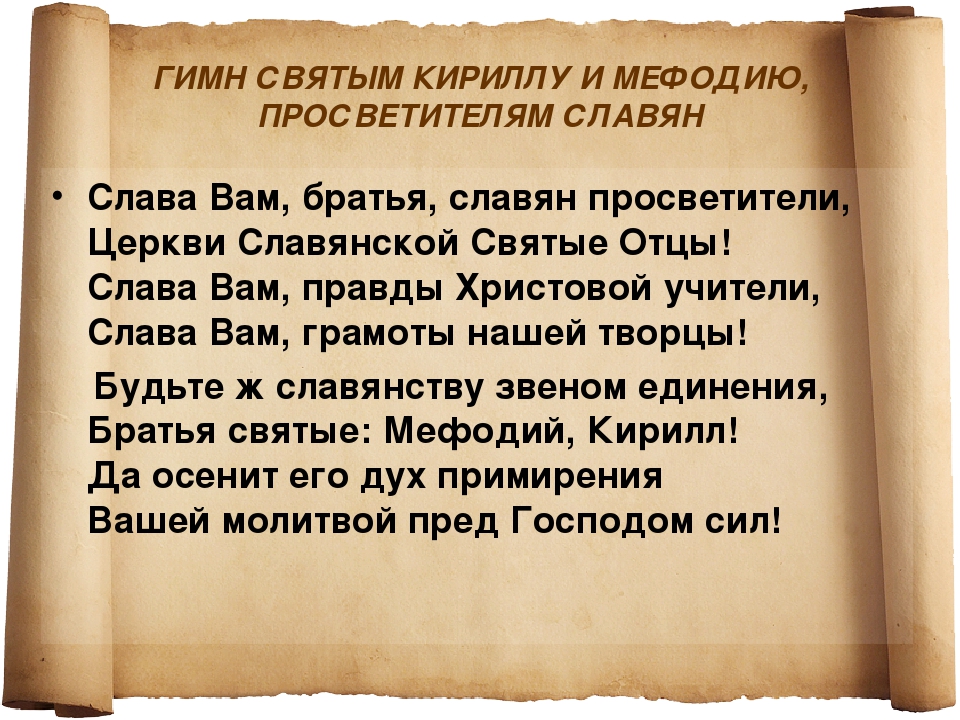 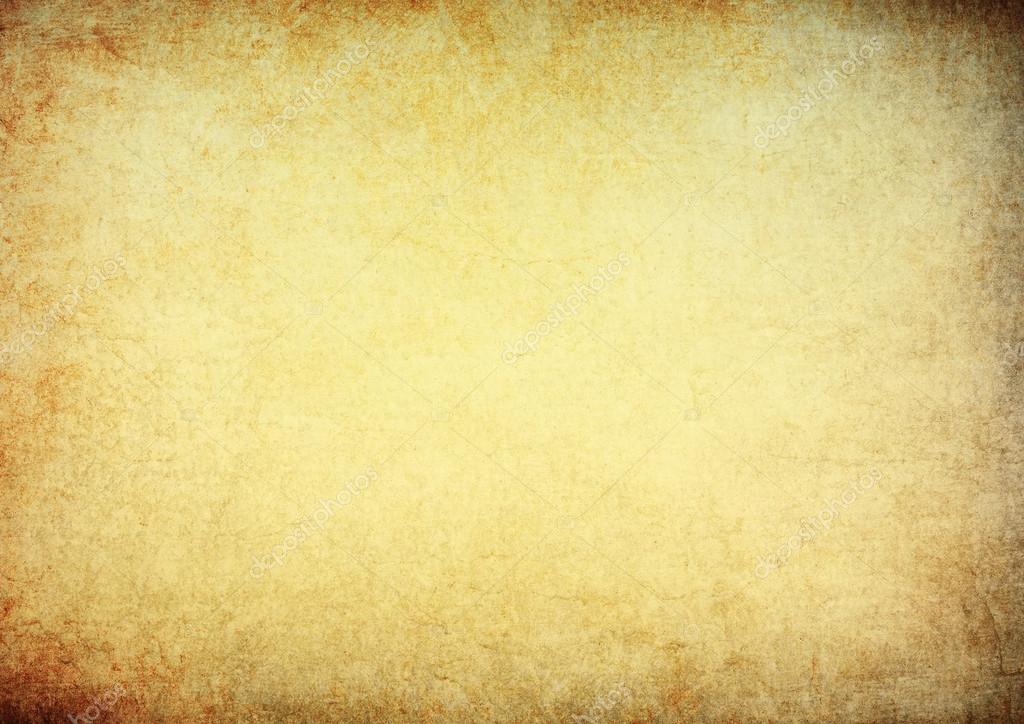 СПАСИБО ЗА ВНИМАНИЕ!